INTERPERSONÁLNÍ TEORIE
KAREN HORNEYOVÁ
 					HARRY STACK SULLIVAN
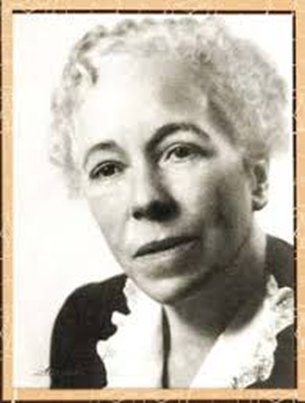 KAREN HORNEYOVÁ BIOGRAFIE
1885 – 1952  
Hamburg
Rodiče konfliktní vztah - rozvod 
„Jestliže jsem nemohla být krásná, rozhodla jsem se, že budu chytrá“
Rozhodnutí stát se lékařkou ve 12 letech - lékařská fakulta Freiburg
Práce v neuropsychiatrické nemocnici u Berlína
Psychoanalytický výcvik instruktorkou Berlínského PA institutu
Manželství, 3 dcery, ale po 12 letech rozpad manželství – krize 
Odchod do USA – konfrontace s jinou kulturní skutečností (praktická, vliv behav.)
--rozhodující pro strukturaci osobnosti nejsou vrozené sruktury, ale spol. hodnoty, soc. kul poměry
1932 PA institut Chicago – odtud PA institut v NY
Přátelství H.S Sallivan. M. Meadová, E. Fromm
Po názorových konfliktech odchod z NYPI – založení KAREN HORNEY PSYCHOANALITIC INSTITUT and CENTER
Před smrtí zájem o Zen, japonské teorie osobnosti
 
klinická praxe; teorie pramení ze zkušenosti s klienty 
mnoho lidí trpí vztahovými problémy    zájem o sociální prostředí
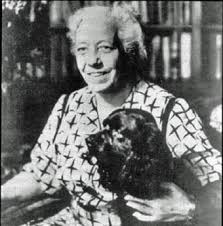 K. HORNEYOVÁVZTAH K PA A JEJÍ KRITIKA
„v oblasti psychologie a psychoterapie se neobjevilo nic důležitého, co by nemělo vztah k Freudovým fundamentálním objevům.“ 
Soulad s PA v aspektech
a)	veškeré psychické procesy a události jsou kauzálně podmíněné (vše má nějakou příčinu a nic se neděje náhodně)
b)	veškeré chování může být determinované nevědomou motivací
c) síly, které nás pohánějí, mají emocionální charakter, nikoliv racionální.
Hlavní X s PA „PA je teorie pudů, která převádí lidskou motivaci na biologické tendence“ – je třeba vzít v úvahu sociokulturní vlivy
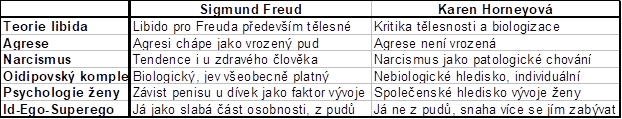 K. HORNEYOVÁNEUROTICKÁ OSOBNOST
předložit obraz neurotického  člověka,  ukázat strukturu osobnosti, která se opakuje u všech bez ohledu na typ neurózy.

Čím se liší neurotik od běžného člověka

REAKCEMI – jiné než u ostatních, jiný vzorec chování než je v KULTUŘE v dané DOBĚ případně ve SPOLEČENSKÝCH TŘÍDÁCH uznávaný jako běžný.


Ale odchylka od normálu chování není postačující. Lidé se mohou odchylovat od normálu, aniž by měli neurózu. A obráceně
K. HORNEYOVÁNEUROTICKÁ OSOBNOST
Manifestní obraz
Nelze použít symptomy jako kritérium: fobie, deprese, funkční poruchy – mohou a NEMUSEJÍ být přítomné
VŽDY jsou přítomné INHIBICE 

2 charakteristiky zjevné i na povrchu:
1)	Strnulost v reakcích = nepružnost, neschopnost reagovat různě v různých situacích.  
2)	Nesoulad mezi možnostmi a výkony = má všechny předpoklady být šťastný, ale není má pocit, že sám sobě stojí v cestě
K. HORNEYOVÁNEUROTICKÁ OSOBNOST
Dynamika vzniku neuróz

ÚZKOST a OBRANY postavené proti ní 
1)	V každé kultuře je nějaký strach, je to dané životními podmínkami, společenské vztahy, kulturní tradice  
Ale N. prožívá nejen tento sdílený strach, ale prožívá navíc strach, který se kvalitou nebo kvantitou liší od běžného kulturního vzorce. 
2)	Před strachem sdíleným v dané kultuře chrání určité prostředky. Normální člověk podstoupí strach obvyklý v dané kultuře, ale přesto je schopen naplnit své možnosti a užít si to, co mu život nabízí.   
„ Strach a obrany jsou jedním z dynamických ohnisek neurózy, ale neurózu vytváří pouze tehdy, když se kvalitou a kvantitou odchylují od strachu a obran běžných v dané kultuře“
K. HORNEYOVÁNEUROTICKÁ OSOBNOST
„Neuróza je duševní porucha způsobená strachem a obranami proti tomuto strachu a snahou najít kompromisní řešení pro tyto tendence. Z praktického pohledu je rozumné nazývat tuto poruchu neurózou pouze tehdy, pokud se odchyluje od vzorce běžného v dané kultuře“. 

SITUAČNÍ NEURÓZY: vyskytují se i u člověka, jejichž osobnost je nedotčená, nenarušená. Je to  
CHARAKTEROVÉ: stavy, kdy porucha spočívá v deformaci charakteru.
Oblasti problémů (pozorovatelné, projevují se navenek):
Dávání a přijímání emocí :  Nesoulad velké touhy po přijetí  a schopností city prožívat a dávat druhým 
Hodnocení sebe samého: závislost na hodnocení druhými je dána vnitřní nejistotou o sobě. Pocity méněcennosti nedostačivosti. Pocity mohou být skryty za kompenzačními potřebami vlastního zveličování.
Sebeprosazování: výrazné inhibice v prosazení vyjádření svých vlastních potřeb, přání, nároků, udělat něco ve vlastním zájmu, vyjádřit oprávněnou kritiku
Agrese
Sexualita
K. HORNEYOVÁNEUROTICKÁ OSOBNOST
ÚZKOST x STRACH
Strach = reakce je přiměřená nebezpečí?
Úzkost = nepřiměřená reakce na nebezpečí nebo na domělé nebezpečí?
u strachu je nebezpečí zřetelné, objektivní, u úzkosti skryté, subjektivní. Intenzita úzkosti je úměrná významu, který má pro člověka, ale důvody jsou mu neznámé. Spojuje je silné nebezpečí a bezbrannost 
Můžeme mít víc úzkostí, než si uvědomujeme, můžeme mít úzkost, ačkoli si ji nemusíme uvědomovat vůbec.
Rozmlouvat neurotikovi úzkost je zbytečné, úkolem může být hledat, jaký má pro něj situace smysl 

Úzkost je jedna z nejmučivějších emocí, kterou můžeme mít. Děláme vše pro to, abychom ji unikli.
K. HORNEYOVÁNEUROTICKÁ OSOBNOST
ÚZKOST
Obsahuje výstrahu, že něco je špatně, že je něco třeba opravit (čím více rigidně lpí na obranných mechanismech, tím více odmítá výzvu něco změit)
JAK SE VYHNOUT ÚZKOSTI?
1)	Racionalizovat
2)	Popřít
3)	Narkotizovat
4)	Vyhýbat se všemu, co by ji mohlo vyvolat
Činnost spojená s úzkostí:
-	Je vnímána jako vyčerpávající
-	Narušuje tu činnost, se kterou je spojena (práce)
Zničí radost z činnosti, s níž je spojena
ZDROJ ÚZKOSTI: vytěsněná HOSTILITA
K. HORNEYOVÁÚZKOST a KONFLIKT
„ANGST DER KREATUR“ – všichni zažíváme 
Úzkost překonáváme pomocí lásky od rodičů, zejména M
Umožňují naplňovat potřeby, nevědomé pohnutky
1) cítit se BEZPEČNĚ = odstranění nebo snížení Ú, strachu
2)cítit se SPOKOJENĚ = dosažení a zachování kladného emočního ladění
 Rozhodujécí vztah M-D
Pokud rodiče na D odreagovávají své újmy, realizují potřebu moci, zastrašování, panovačnost, ochranářské potřeby, averzi, jsou nevypočitatelní
BAZÁLNÍ ÚZKOST, BAZÁLNÍ HOSTILITA
Probíhá na nevědomé úrovni 
Některé dítě je příliš eviduje
Úzkost může být silná – je formativní pro vztah k životu, světu
Projevení hněvu by znamenalo ztátu lásky, bezpečí– z toho D největší strach – musí potlačit
ZAČAROVANÝ KRUH
KONFLIKT  potřeba bezpečí X potřeba projevení vlastních myšlenek
K. HORNEYOVÁREÁLNÉ a IDEALIZOVANÉ JÁ
REÁLNÉ JÁ „reálné já není bytostí, nýbrž silou, která stimuluje seberealizaci“ – cit, vůle, odpovědnost za své činy


IDEALIZOVANÉ JÁ – imaginární sebeobraz, nositel neohraničených sil, kvalit

Člověk chce zvládnout úzkost, ale některé způsoby ho vedou k SEBEODCIZENÍ
Jádro neurózy je idealizované JÁ
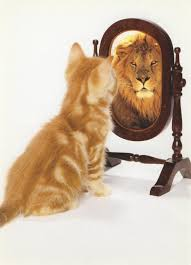 K. HORNEYOVÁ STRATEGIE ZVLÁDÁNÍ BAZÁLNÍ ÚZKOSTI
•	Usilování o slávu 
 „získání velikosti před sebou samým“ = naplnění idealizovaného sebeobrazu.
•	Systém sebevědomí – Tvoří ji 2 projevy neurotické pýchy a sebenenávisti.
	- Neurotická pýcha:
 hlavní neurotikův „hřích“. Tato pýcha je investována do věcí, které podporují idealizovaný sebeobraz 
velmi zranitelná, často příčinou neurotického strachu   
	- Sebenenávist 
 bojem mezi konstruktivními a destruktivními silami v člověku
způsobuje rozpor mezi vlastními požadavky a plány a realitou.  
Projevy: nelítostné požadavky , pohrdání sebou, sebetrýznění, sebedestrukce.
•	Systém Měl bych   
množství požadavků na sebe 
 vše by mělo jít udělat lehce bez ohledu na vliv jiných událostí.
•	Externalizace (externalization)
Podobné projekci, ale širší 
jako něco, co jde mimo člověka a nelze to nikterak ovlivnit =přenášení  pudových přání, konfliktů, způsobů myšlení a nálady do okolního světa.
•	Sebekontrola – neurotické ovládání se, člověk se může stát povznešeným divákem toho, co se v něm děje.
•	Racionalizace – zdánlivé racionální zdůvodnění iracionálních postojů.
K. HORNEYOVÁINTERPERSONÁLNÍ STYLY
Vyjadřují základní pohyby, vztahy k druhým lidem
U každého člověka přítomny, v určité míře. Běžný čl si osvojí všechny 3 a využívá je. Neurotik 1, má být východiskem konfliktu, ale prohlubuje ho
PODDAJNÝ TYP
POHYB K LIDEM – závislý, vyhovující, sebepotlačující – na ůkor identity, autenticity, přání

AGRESIVNÍ TYP
POHYB PROTI LIDEM – nevěří lidem, světu – nepřátelský, boj o moc, prosazení (pak mi nikdo neublíží)
Narcistický typ
Perfekcionistický typ
Arogantně-pomstychtivý typ
IZOLOVANÝ TYP
POHYB OD LIDÍ – izolace, stažení
Považován za nejdestruktivnější
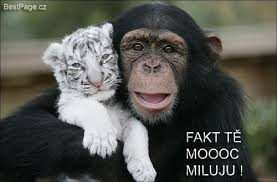 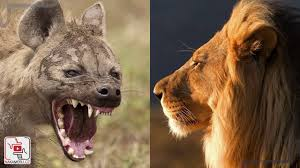 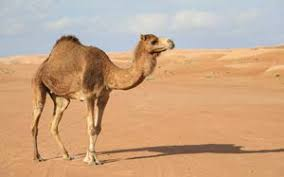 K. HORNEYOVÁ NEUROTICKÉ POTŘEBY
Neuspokojení –větší konflikty s okolím-----Nurotická osobnost
Neuspokojené potřeby:
 neurotické potřeby, které se vyskytují v dospělosti, jsou pokračováním strnulých maladaptivních sociálních postojů z dětství
 vyznačují se:
- nutkavostí
• jedinec je nucen k určitému chování
 - jejich základní složky jsou nevědomé
• nechápe jejich význam
• nebo si jej nesprávně interpretuje
K. HORNEYOVÁNEUROTICKÉ POTŘEBY
1. potřeba náklonnosti a schválení
2. potřeba partnera, který převezme péči o jedincův život
3. potřeba vymezit svůj život úzce vytyčenými hranicemi
4. potřeba moci
5. potřeba využívat druhých
6. potřeba prestiže
7. potřeba obdivu
8. potřeba výkonu
9. potřeba soběstačnosti a nezávislosti
10. potřeba dokonalosti a nenapadnutelnosti
K. HORNEYOVÁ TERAPIE
Poznat – pochopit  – změnit
„Analytik pacientovi pomáhá uvědomit si všechny síly, které v něm působí, síly negativní i konstruktivní. Pomáhá mu bojovat s těmi prvními a probudit ty druhé“
Neurotické chování je naučené = změnitelné
V mysli člověka je mnoho vlastních úzdravných sil, sám život je úzdravný proces, terapeut je pomocníkem
Pacient musí nejen přemýšlet o silách, které v něm působí, ale musí je i cítit. (rozdíl: intelektuální činnost x emocionální účast)
Neurotické projevy – odchylky od normy v dané době a kultuře
Terapeut má dát najevo s čím morálně nesouhlasí – ale pacient musí vědět že není zavrhován
Cílem je reálné JÁ – poznání a odklon od idealizovaného já
Podpora sebevědomí
Analytický proces odstraňuje něco negativního, aby mohlo vyrůst něco pozitivního
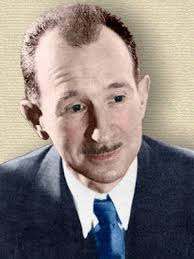 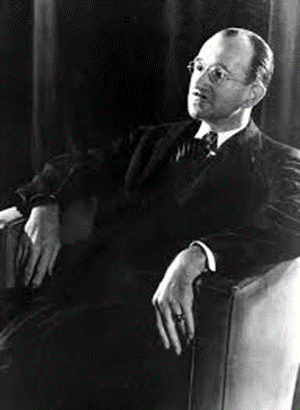 HARRY STACK SULLIVAN BIOGRAFIE
1892-1949
New York
Rodiče irští katolíci
Otec chladný, matka zdravotní problémy – separace od matky v raném dětství
Přátelství C. Bellinger
Premiant
Studium na univerzitě – fyzika, v prvním ročníku odešel  (schizofrenie?)
1917 dokončil studium
1921 nemocnice sv. Alžběty ve W D.C.
1931 soukromá praxe v NY
Přátelství Fromm, Horneyová
1939 W D.C. spoluzaložil Washington School of Psychiatry, časopis Psychiatria (editor)
HARRY STACK SULLIVAN  DYNAMIKA OSBNOSTI
OSOBNOST = „relativně trvalý vzorec interpersonálních situací, které charakterizují lidský život
Oblastí psychologie – tok chování, který je interakcí biolog. Povahy se soc. silami v jeho okolí
O je dynamický systém, prioritou je redukce tenze
Vyhýbání se úzkosti a nejistotě
Potřeba jistoty
Organismus chce vytvořit stav rovnováhy: narušován z těla, z interpersonálního prostředí

1. napětí (tenze)
potenciál pro činnost a jednání
 póly:
1. euforie
Relaxace, absence napětí
2. strach
absolutní tenze
2 prameny tenze:
1.Fyziochemické potřeby
2. Ohrožení bezpečí
HARRY STACK SULLIVAN  DYNAMIKA OSBNOSTI
POTŘEBY:
- integrující, spojují s druhými
FP jediné vrozené motivátory lidského jednání, jinak se učí jednat na základě zkušenosti s interakcí
Původní vztah MATKA –DÍTĚ uspokojuje biologické potřeby, ale pak potřeba LÁSKYPLNOSTI
1) Obecné potřeby – celkové dobré fungování osoby
Fyziologické
Interpersonální
2) Zonální potřeby
Orální
Anální
Genitální
manuální
HARRY STACK SULLIVAN  DYNAMIKA OSBNOSTI
ANXIETA
neintegrativní, nespojuje s druhými
Přenáší se na dítě z „mothering one“
Pocity nejistoty, strachu, nepředvídatelnosti
Dítě se chce anxietě vyhnout, když se nedaří – somnolentní odloučení, spánek
HARRY STACK SULLIVAN  DYNAMIKA OSBNOSTI
OSOBNOSTNÍ PROCESY:
DYNAMISMY
PERSONIFIKACE
KOGNITIVNÍ PROCESY
HARRY STACK SULLIVAN  DYNAMIKA OSBNOSTI
DYNAMISMY
Specifický vzorec chování
Vyplývá z uspokojení potřeb a z redukce anxiety
Charakteristický pro osobu
Může se týkat nějaké oblasti (hlad – ústa)
Spojující
 pocity důvěrnosti, které vedou k druhým lidem
-  vycházejí ze vztahu důvěry mezi dítětem a matkou
- když reaguje na potřeby dítěte a dítě reaguje uspokojením
jde o vzájemnou komunikaci
Mohou výt rozdělující (škodolibost) a izolující (žádostivost)
HARRY STACK SULLIVAN  DYNAMIKA OSBNOSTI
PERSONIFIKACE
Představy o sobě, druhých
Podkladem pro postoje, stereotypy
V základu je zážitek uspokojení potřeby nebo anxieta
Uspokojení: pozitivní obrazy X anxieta: negativní obrazy

DOBRÁ MATKA
ZLÁ MATKA
DOBRÉ JÁ – zážitky odměny, spokojenosti
ZLÉ JÁ – zážitky anxiety, trestu
NE JÁ - disociované
HARRY STACK SULLIVAN  DYNAMIKA OSBNOSTI
KOGNITIVNÍ PROCESY
1) Prototaxické
Proud vědomí, nedifeencovaný
Prožití momentálního stavu
Vše nekonečně spojené, ale ne propojené (není bylo, je, ja, ne já)
Vztažené k různým zónám těla
2) Parataxické
Větší diferenciace
prvotní zkušenosti života
Prelogické, prožívání usouvztažnění dvou jevů současně se vyskytujících
 matka – láhev = slastný vjem krmení
lékař – injekce = bolestivý, negativní vjem)
 obtížně komunikovatelné
3) Syntaxické
- Logický způsob, realistické myšlení
- zkušenosti  symbolicky komunikovatelné (slova, gesta)
- osoba není schopna chápat a užívat konsensuální symboly ---duševně nemocná
- objevuje se od 1. roku života, dominuje mezi 4-8 rokem
HARRY STACK SULLIVAN  VÝVOJOVÁ OBDOBÍ
1. počátek dětství
od narození po rozvinutí artikulované řeči
nezbytný těsný vztah matka – dítě
Zájem o potravu – pozornost k prsu:
Dobrý prs uspokojuje potřeby – dobrá matka
Zlý prs neuspokojuje – špatná matka, vyvolává úzkost
vznikají personifikace
malé dítě dosahuje plného uvědomění si vlastního těla
prototaxický až parataxický modus

2. dětství
 2-6 let
 význam matky, ale i dalších blízkých osob, kamarádi
 diferencuje se obraz matky, integrují se personifikace

pro redukci tenze malevolentní transformace (žije mezi nepřáteli – od podezíravosti k paranoiiditě), dramatizace, substituce
 objevuje se syntaxické poznání
HARRY STACK SULLIVAN  VÝVOJOVÁ OBDOBÍ
3. juvenilní období
6-9 let
význam vrstevníků
nová autorita – učitel
svět se začíná jevit komplexnějším a složitějším
 orientace k životu
charakteristikami období jsou:
Kompromis, spolupráce, soutěživost
Problémy: stereotypy – přenášené personifikace, ostrakismus, znevažování

4. preadolescence
 9. – puberta
vyznačuje se potřebou intimity
přátelství s osobou stejného pohlaví – učí se, že může někomu jinému poskytovat něžnost, starostlivost
 zájem o druhé, vznik schopnosti milovat
Nebezpečí: samota – horší než anxieta
HARRY STACK SULLIVAN  VÝVOJOVÁ OBDOBÍ
5. raná adolescence
puberta
 začátek lásky k druhému pohlaví
 potřeba intimity již doprovázena žádostivostí
6. pozdní adolescence
Žádoucí je respekt k sobě a druhým 
16-19 let
splynutí lásky a žádostivosti
nárůst syntaxického modu
7. dospělost
ustanovení láskyplného vztahu alespoň s jednou osobou